องค์การบริหารส่วนตำบลจานลาน
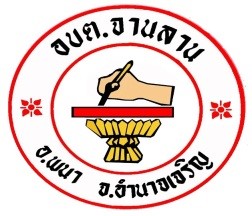 ข่าวประชาสัมพันธ์
วันพฤหัสบดีที่ 13 มกราคม 2565 เวลา 10.00 น.          นายกองค์การบริหารส่วนตำบลจานลานมอบนโยบายการบริหารงาน
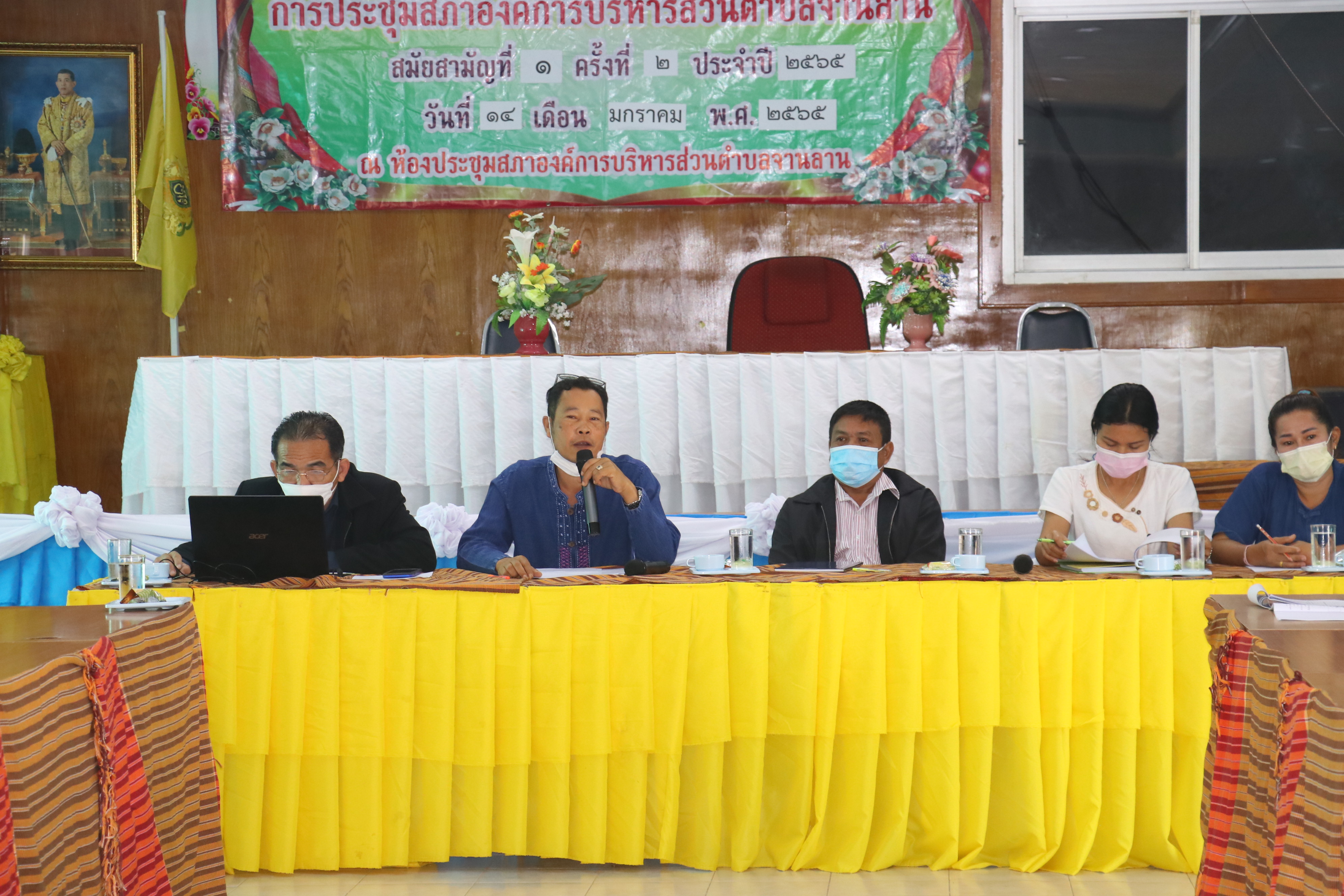 นายสมหมาย  ศิริอนันต์ นายกองค์การบริหารส่วนตำบลจานลาน  ประชุม คณะผู้บริหาร หัวหน้าส่วนราชการ พนักงานส่วนตำบลและพนักงานจ้าง  ในวันที่ 13 มกราคม 2565 เวลา 10.00  น.    ณ ห้องประชุมสภาองค์การบริหารส่วนตำบลจานลาน เพื่อมอบนโยบายการบริหารงานขององค์การบริหารส่วนตำบลจานลาน อำเภอพนา  จังหวัดอำนาจเจริญ
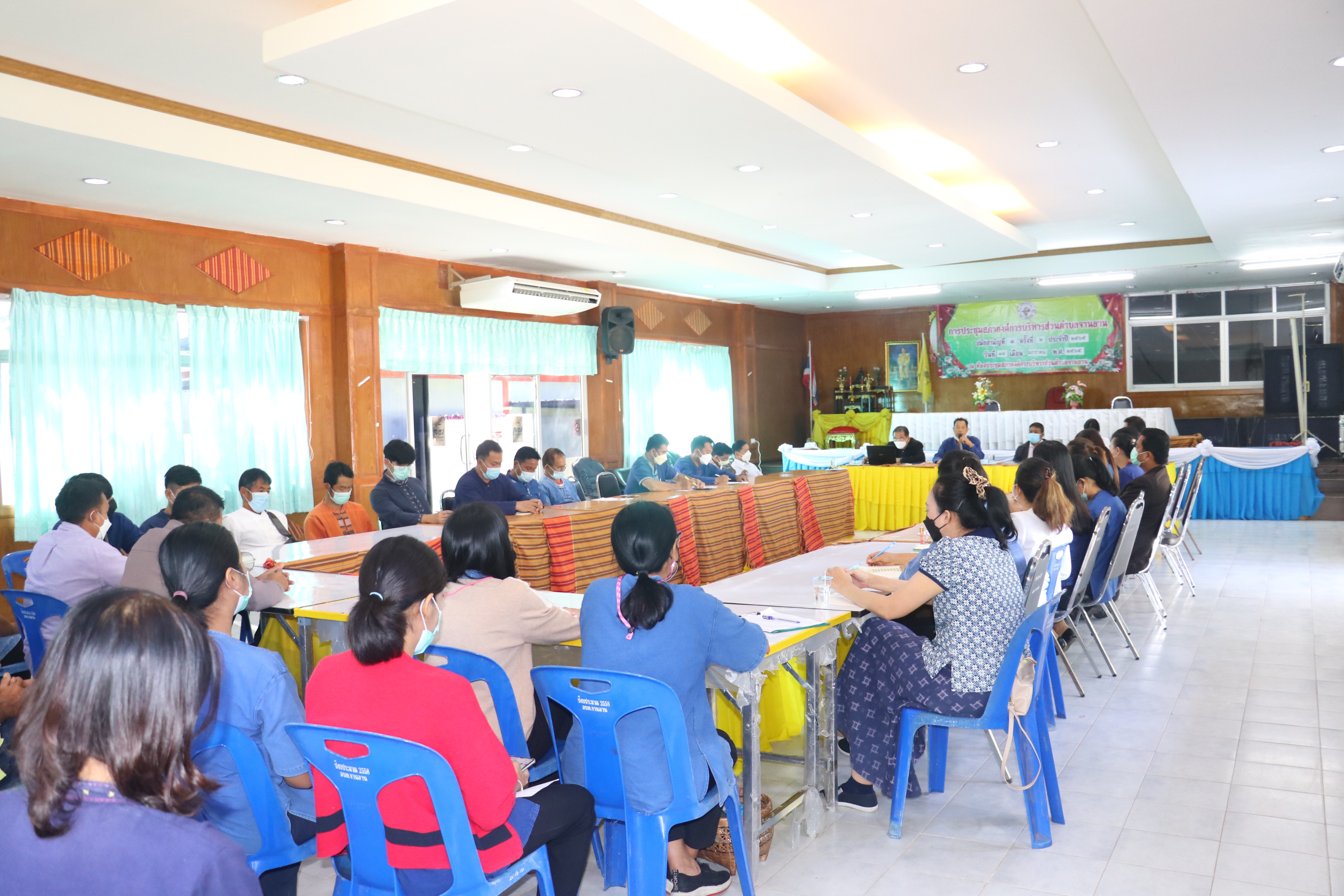 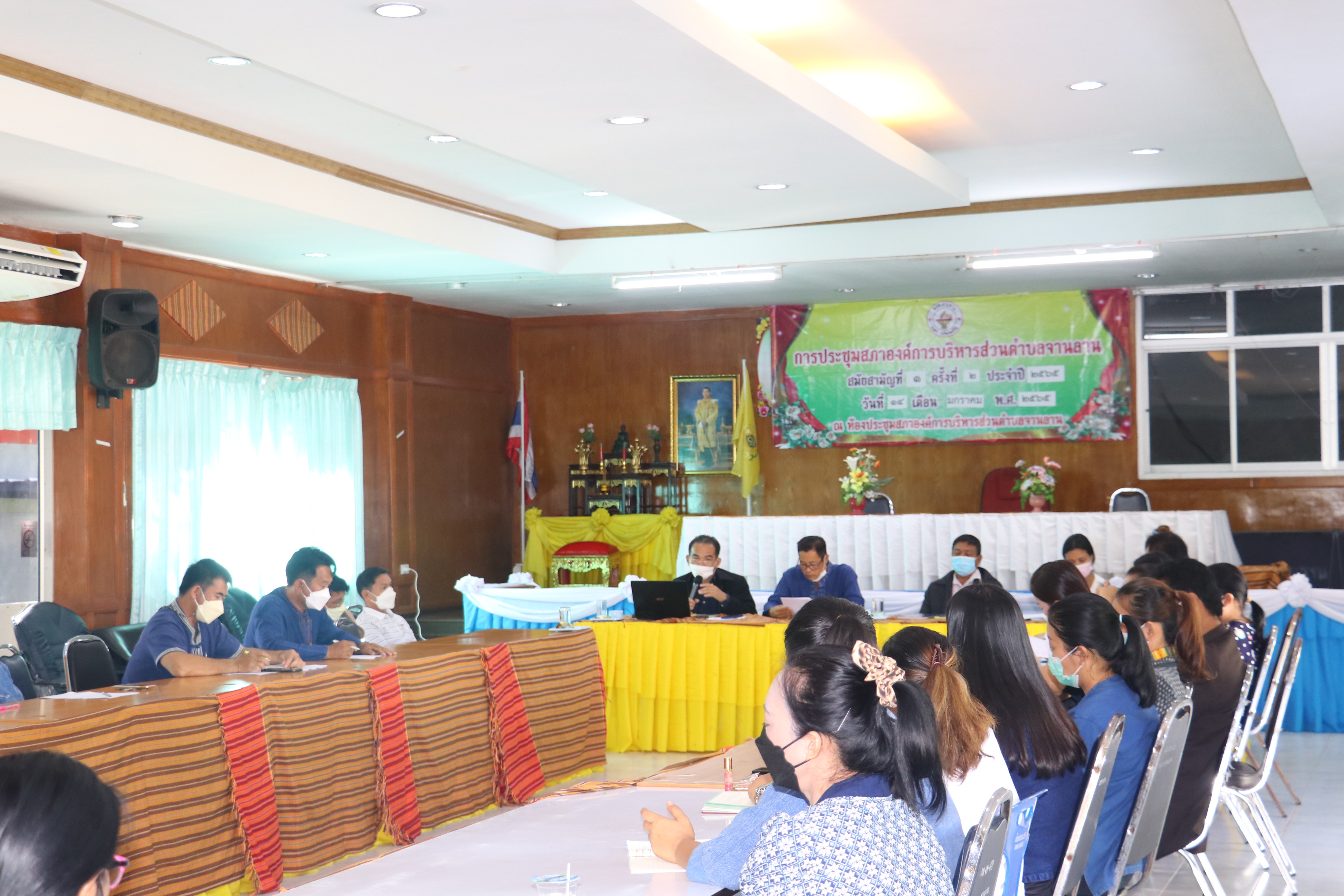 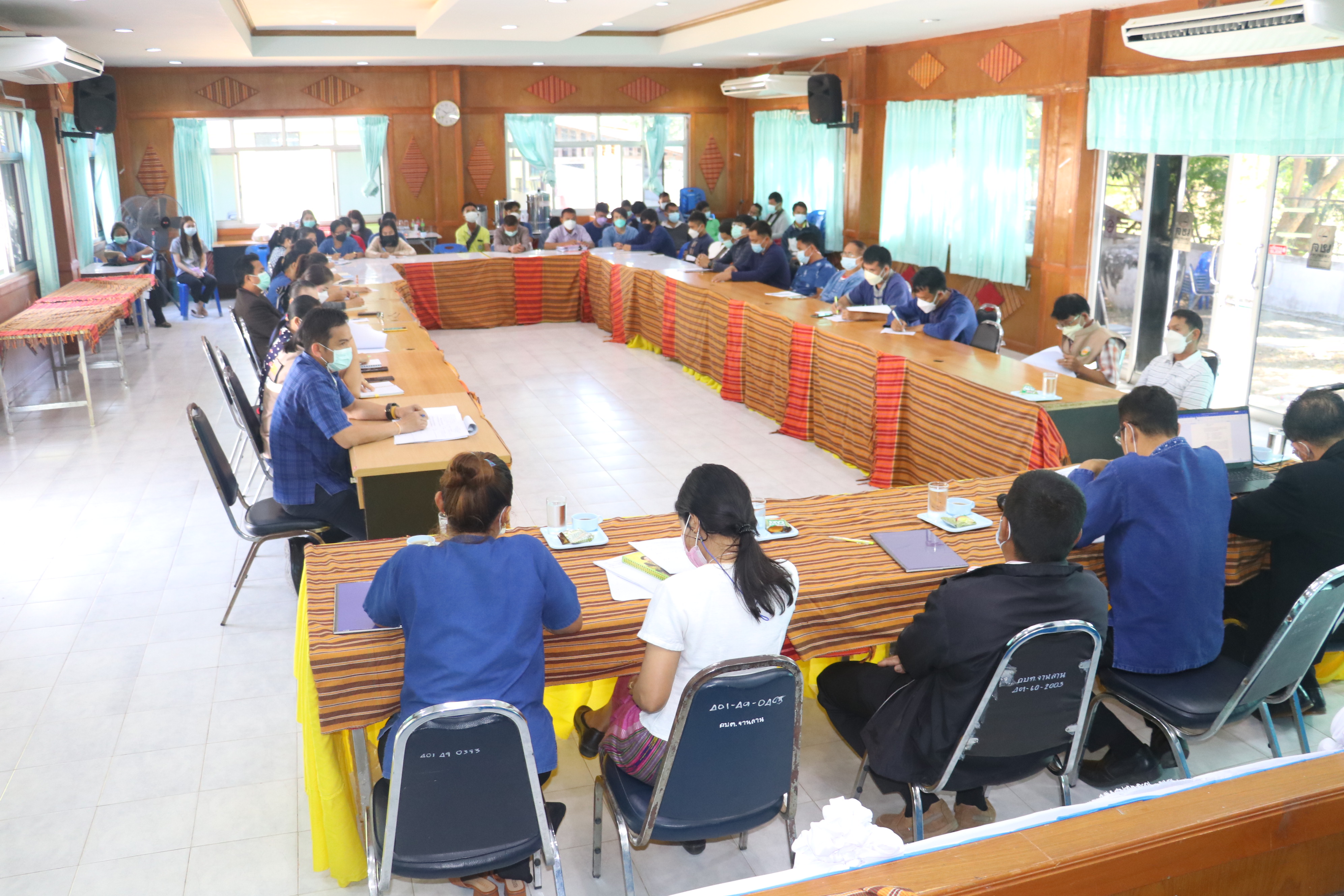 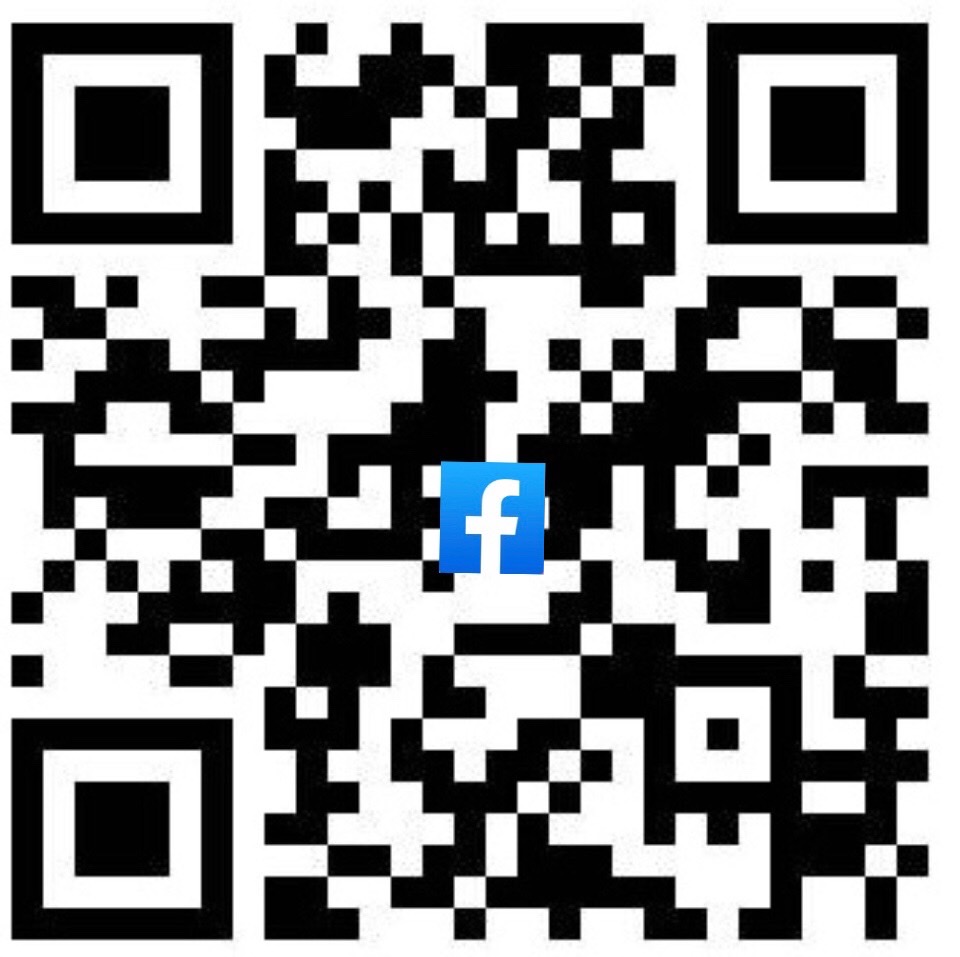 99 หมู่ 5 ตำบลจานลาน อำเภอพนา
www.janlan-acr.go.th    
E-mail:obt_janlan@hotmail.com
045-989663
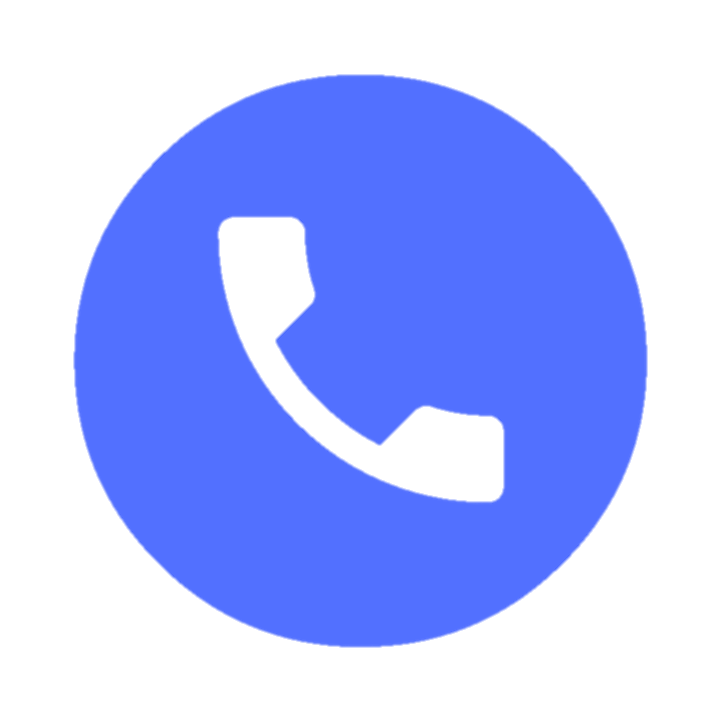